Beyond Engagement:Improving Persistence Through Validation Theory
February 19, 2011
31st Annual Conference on the First-Year Experience
San Antonio, TX
John H. Pryor
Higher Education Research Institute at UCLA
Traditional Views on Student Development
Alexander Astin
Theory of Involvement
“Students learn by becoming involved” (Astin, 1985)
Vince Tinto
Theory of Student Departure
“Integration is the extent to which the individual shares the normative attitudes and values of peers and faculty in the institution…” (Pascarella & Terenzini, 2005)
Academic integration
Social integration
Retention to Sophomore Year4 yr institutions
Source: National Center for Education Statistics, IPEDS
Monitoring engagement 
in academic and social activities 
is not enough.
Many students, such as those attending broad access institutions, are limited in how they can approach college. 

		Work 
						Family
Integration?

	Building up institutional integration can break down pre-existing connections


	Has been especially emphasized as inappropriate with racial and ethnic minority students
“Validation is an enabling, confirming 
	and supportive process initiated by 
	in- and out-of-class agents that 
	foster academic and interpersonal development” 

	-Rendón, 1994
Validation
Puts responsibility not just with the student to “integrate,” but also with the institution to invite involvement.

Occurs in and out of class


Forms of validation
Academic validation
General Interpersonal validation
Validation
Previously never empirically examined at a national level

CIRP’s YFYC and DLE surveys include measures of both general validation from faculty and staff and validation in the classroom
Freshman
Survey
YFCY
CSS
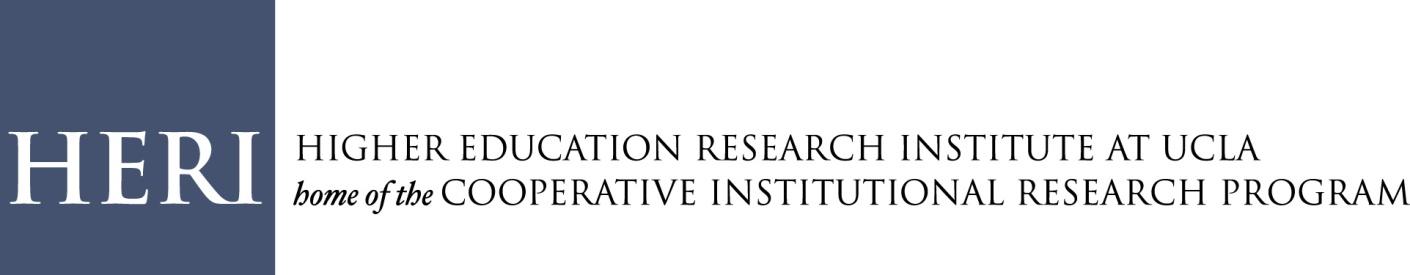 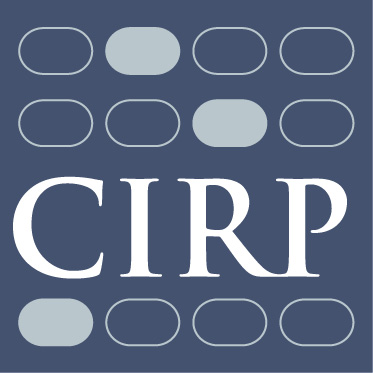 Funded
 Research
DLE
Ford Foundation
 National Institutes  of Health
National Institute of Science
HERI Faculty Survey
Diverse Learning Environments Survey
New CIRP instrument in 2011
The DLE captures:
Institutional climate 
Campus practices
Student learning outcomes 
Separate versions for 
2-year (at least 24 credits)
4-year institutions (Sophomores and Juniors)
Web based
Academic Validation in the Classroom (α = .895)
Please indicate how often you have experienced the following in class at this institution:
[Speaker Notes: 21.  Please indicate how often you have experienced the following in class at this institution – 5pt scale Very often, Often, Sometimes, Seldom, Never (CRSVAL01, 02, 03, 04, 05, 07)]
Academic Validation in the ClassroomYour First College Year Survey, 2011
Academic Validation in the Classroom Your First College Year Survey, 2011
General Interpersonal Validation(α = .864)
Please indicate the extent to which you agree or disagree with the following statements:
[Speaker Notes: 13.  Please indicate the extent to which you agree or disagree with the following statements:  4 pt Strongly agree to Strongly disagree scale (COLOPN02, 04, 05, 07, 11, 13)]
General Interpersonal Validation Your First College Year Survey, 2011
Navigational Action & Capital
Navigation is critical for increasing academic goal attainment (AAC&U, 2002)
Equip students with the necessary knowledge to make informed decisions about appropriate routes for their academic goals 
(AAC&U, 2002)
Actions and requisite knowledge represent navigational capital 
(Yosso, 2005)
Students of color must develop academic resilience that enables them to navigate social institutions
 (Alva, 1991, Yosso, 2005; see Solorzano, Ceja & Yosso, 2000)
[Speaker Notes: Traditionally, institutions have focused on developing students cultural capital without giving recognition to the notion of what Yosso refers to community cultural wealth, which is made up of additional forms of capital, such as social, linguistic, familial, and navigational capital.  

Navigation is critical for increasing academic goal attainment (AAC&U, 2002)
Equip students with the necessary knowledge to make informed decisions about appropriate routes for their academic goals (AAC&U, 2002) 
Actions and requisite knowledge represent navigational capital (Yosso, 2005)
Students of color must develop academic resilience that enables them to navigate social institutions (Alva, 1991, Yosso, 2005; see Solorzano, Ceja & Yosso, 2000)]
Navigation
Navigation
For More Information
www.heri.ucla.edu

john.pryor@ucla.edu